Rhythm of the DrumsCulture and Health
Fathers and Sons Program
© 2022 The Regents of the University of Michigan
[Speaker Notes: Facilitator Script
(Read the text in the boxes as you go through the PowerPoint slides)

Today’s session will focus on drumming and how it relates culture and health. The drum is one of the most ancient African instruments, dating back tens of thousands of years. 

It has been used for healing, celebration, ritual, worship, rites of passage, divination, communicating tribe to tribe, and with the earth and spirit realms.]
Rhythm of the Drums
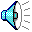 © 2022 The Regents of the University of Michigan
[Speaker Notes: In African culture, rhythm is used to evoke creative expression through dance and drumming (also spoken word). 

NOTE: TO FACILITATORS!

DOUBLE CLICK (click two times) on the Sound Speaker icon on the lower right corner for sound.

To end sound, click once on the icon or let play out.]
Importance of the Rhythm
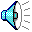 © 2022 The Regents of the University of Michigan
© 2022 The Regents of the University of Michigan
[Speaker Notes: Here is a short video of men drumming at an African Music Festival.

(CLICK VIDEO)]
Benefits of Drumming
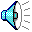 © 2022 The Regents of the University of Michigan
“The Creator wants us to drum. He wants us to corrupt the world with drum, dance, and chants. After all, we have already corrupted the world with power and greed…which hasn’t gotten us anywhere – now’s the time to corrupt the world with drum, dance, and chants.”
- Babatunde Olatunji
© 2022 The Regents of the University of Michigan
Healing
© 2022 The Regents of the University of Michigan
[Speaker Notes: Not only is drumming used in ceremonies and dancing, but the drum has been cited as having the ability to relax and heal through music. 

(READ QUOTE)


(END OF PRESENTATION)]
References
https://www.youtube.com/watch?v=kZHfmgIb4mc
AZ Quotes. (n.d.). Babatunde Olatunji. Retrieved from http://www.azquotes.com/quote/753624
Pearsall, P. (1999). The Heart’s Code: Tapping the Wisdom and Power of Our Heart Energy. Retrieved from http://alternativeculture.com/music/heartbeat.htm
Project Resiliency. (n.d.) The Benefits of Drumming. Project Resiliency: Mind, Body, Drum. Retrieved from http://project-resiliency.org/resiliency/the-benefits-of-druming/
Drake, M. (2016). Ancient Healing Approach: Drum Therapy. Retrieved from http://healing.about.com/od/drums/a/drumtherapy.htm
© 2022 The Regents of the University of Michigan
Image Citations
http://www.africandrummingcd.com/images/african-drum-hands.jpg

https://i.ytimg.com/vi/wXV39pybgJU/hqdefault.jpg

http://www.marinerguesthouse.co.za/wp-content/uploads/2014/04/drums-and-dance.jpg

https://i.ytimg.com/vi/k8YJ5Ryoc-8/maxresdefault.jpg

http://altura.aurorak12.org/wp-content/uploads/sites/14/2016/04/african-drums.jpg

http://basmati.com/sites/default/files/styles/main_image__1200x575_/public/field/image/F.%20Binns%20drums%20pic.jpg?itok=tARJa3j5

http://archive.pba.org/dictator/images/4602/african_drum_class.jpg
© 2022 The Regents of the University of Michigan
CREDITS
Special thanks to all the people who made and released these awesome resources for free:

Presentation template by SlidesCarnival
Photographs by Death to the Stock Photo (license)
© 2022 The Regents of the University of Michigan